DSP Audio HAL
Fiberdyne Systems

https://github.com/fiberdyne/agl-4a-hal
Overview
Understand vehicle audio setup
Develop JSON configuration file
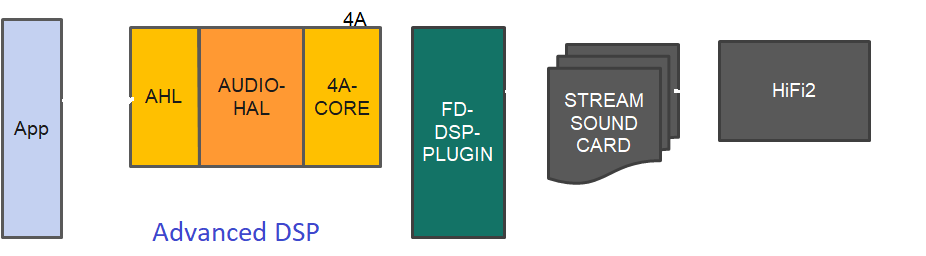 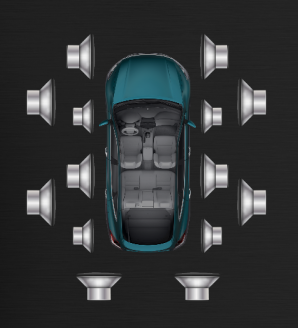 Vehicle Audio Setup
Up to 15 speakers definitions available
Configurable types through Engineering App
Full Range, Mid Range, Tweet, SubWoofer options available
Configuration File
Requires four main definitions:
Hardware
Zones
Streams
Controls
Hardware
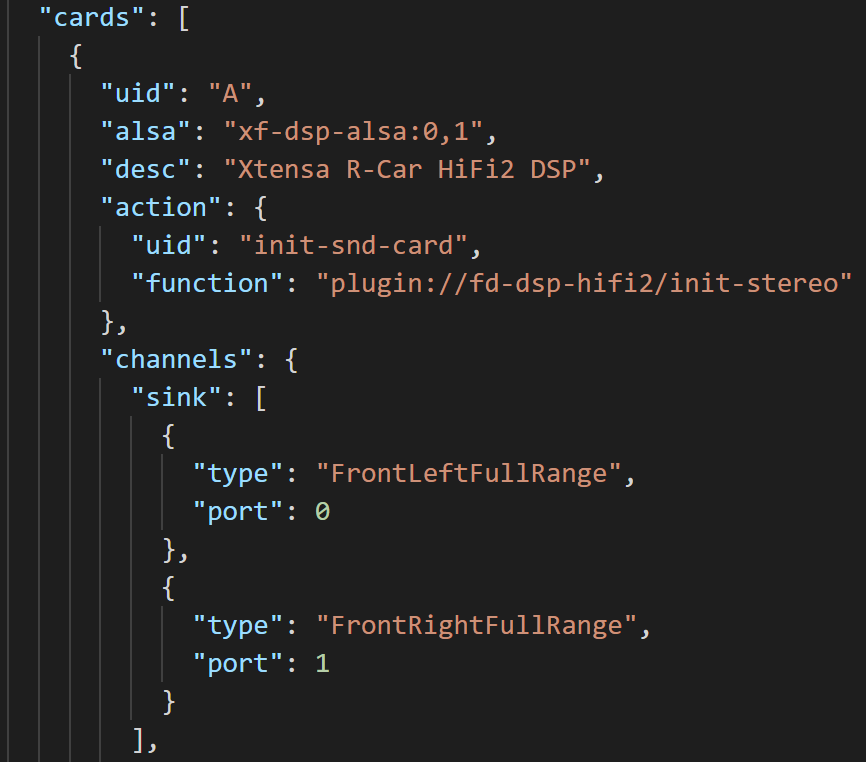 Define the card
Channel Sinks
Speaker definition, and port number
Channel Sources
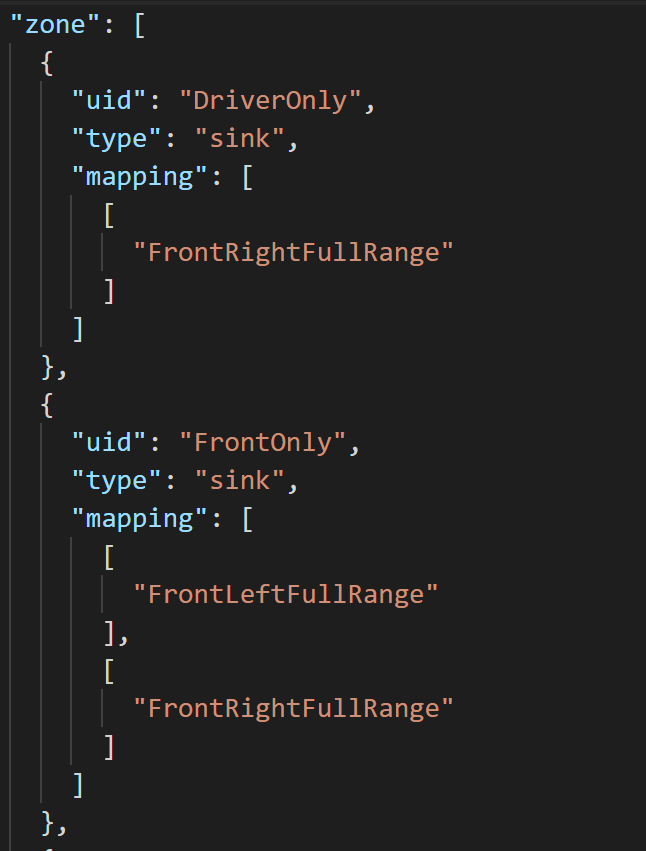 Zones
Define groups of speakers, called Zones
Map speaker to ordered audio input.
Eg. FL / FR / RL / RR / C / SW
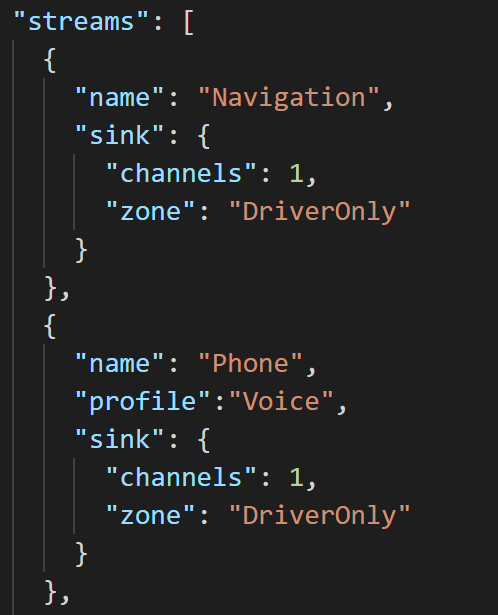 Streams
Defines the sound DSP Sound Card devices
Name/Role
Profile
Channels
Zone
Controls
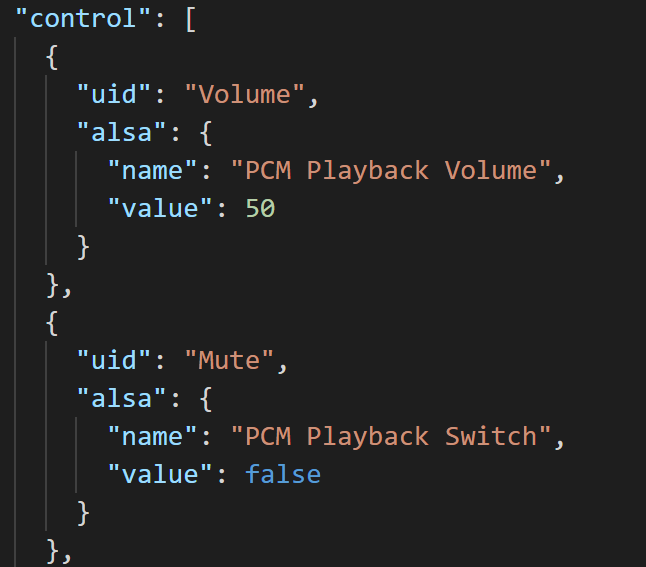 Plugin exposes controls
Configuration file defines additional control capabilities
Result
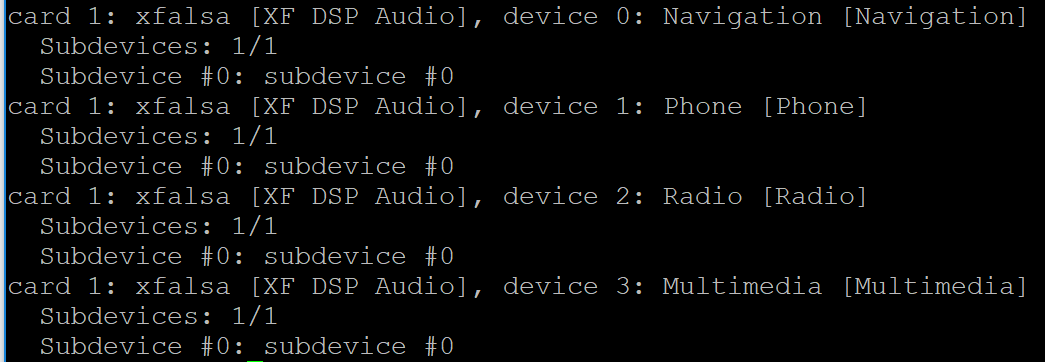 Custom audio stream definitions
Configurable audio routing
Result
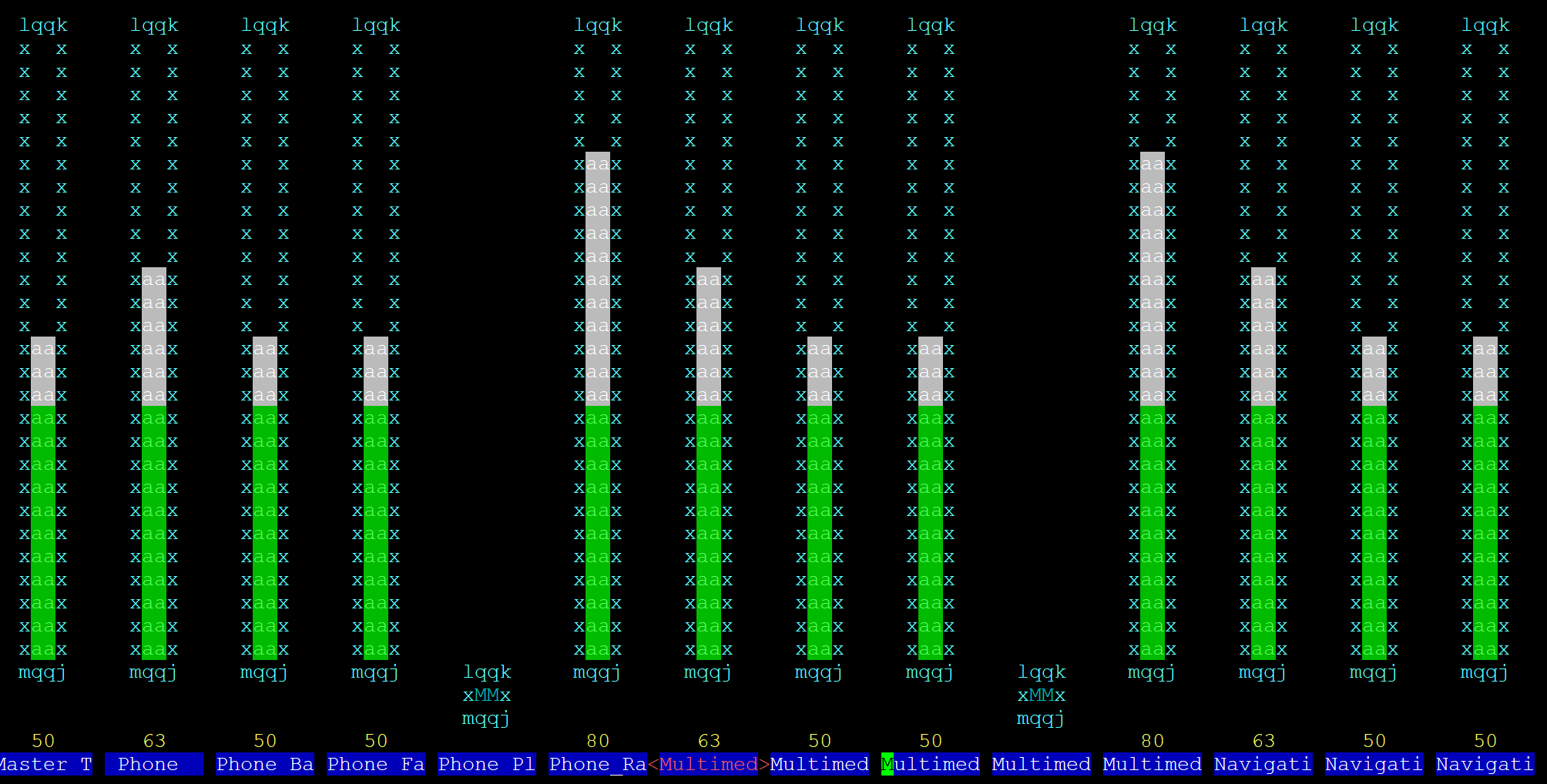 Custom audio stream definitions
Configurable audio routing
Control Parameters using ALSA
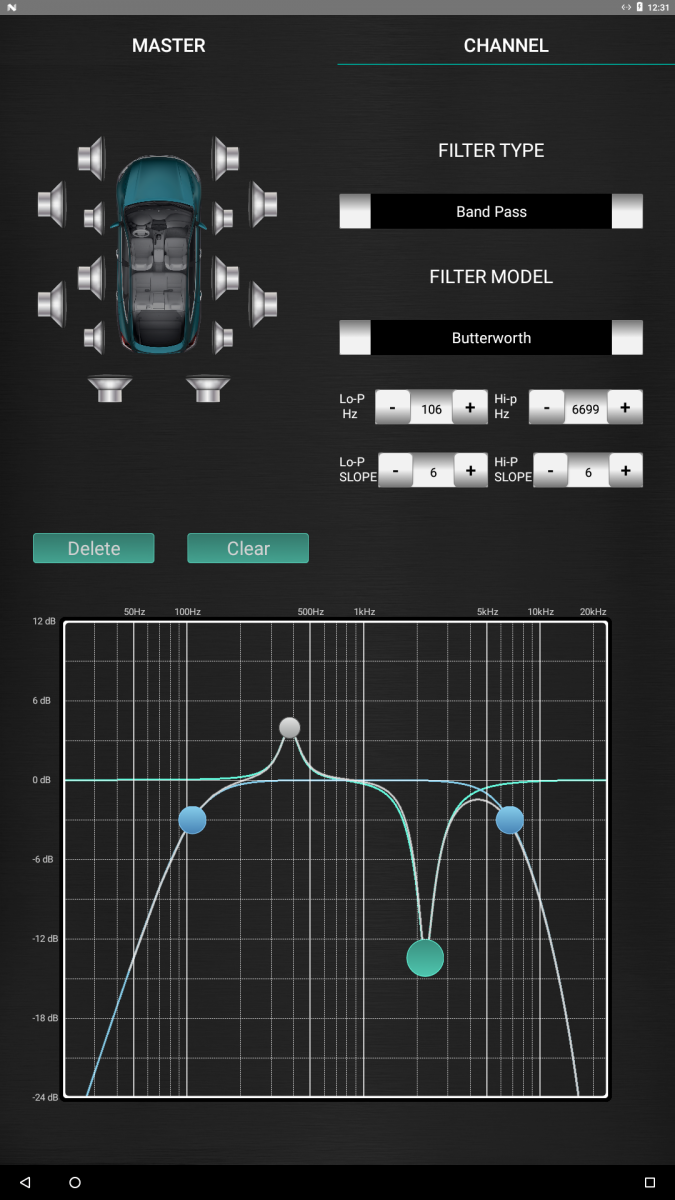 Result
Custom audio stream definitions
Configurable audio routing
Control Parameters using ALSA
Advanced Tuning and DSP capabilities
Going Forward
Collaboration for reference mixer plugin
Release ADSP Driver/Interface
Questions?